Κων/νος Μαγγιώρος, Στέλεχος ΙΚΥ/ Εθνική Μονάδα Συντονισμού, Πρόγραμμα  ERASMUS+ Τομέας Σχολικής Εκπαίδευσης
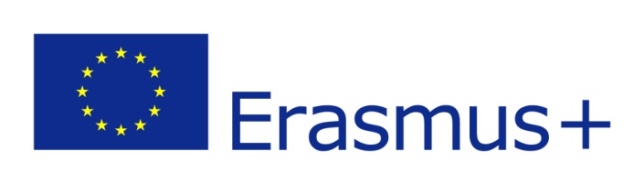 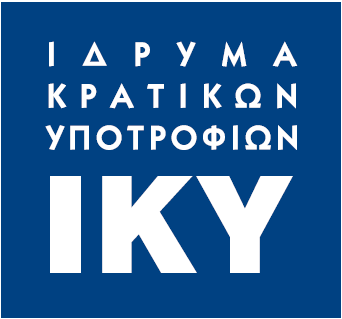 ΚΑ1-Μαθησιακή Κινητικότητα Προσωπικού Σχολικής Εκπαίδευσης Τεχνική Ημερίδα Τομέας Σχολικής Εκπαίδευσης «Χρηματοοικονομικοί κανόνες διαχείρισης – Διενέργεια Ελέγχων»Αθήνα, 05/10/2015
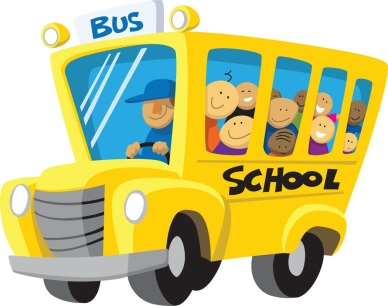 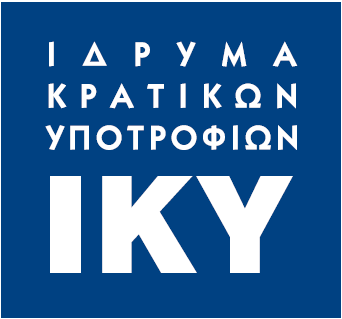 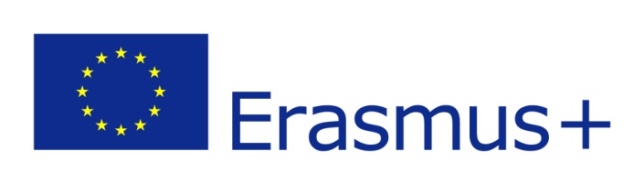 Χρηματοοικονομικοί κανόνες
Προχρηματοδότηση 80%  του ανώτατου συνολικού ποσού επιχορήγησης εντός 30 ήμερων από τη θέση σε ισχύ της σύμβασης.
Καταβολή του υπολοίπου επιχορήγησης εντός 60 ήμερων από τη λήψη των δικαιολογητικών της τελικής έκθεσης.
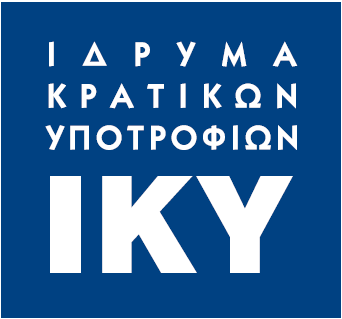 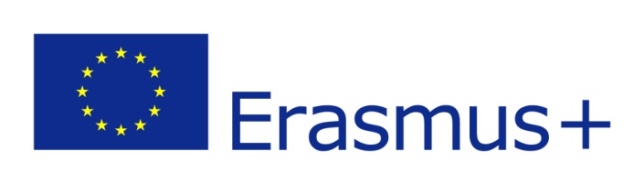 Χρηματοοικονομικοί κανόνες
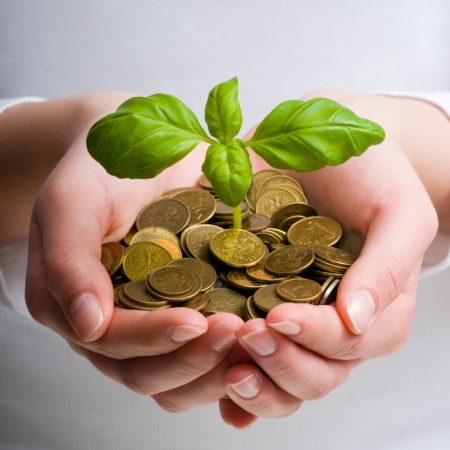 Επιλεξιμότητα δραστηριοτήτων κινητικότητας
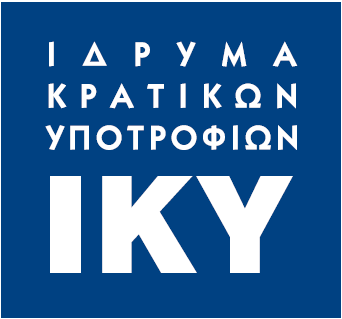 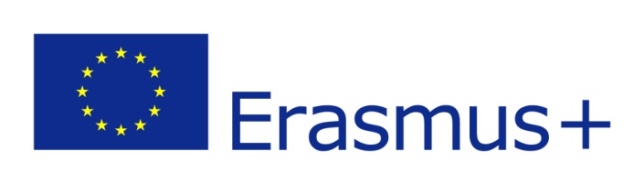 Χρηματοοικονομικοί κανόνες
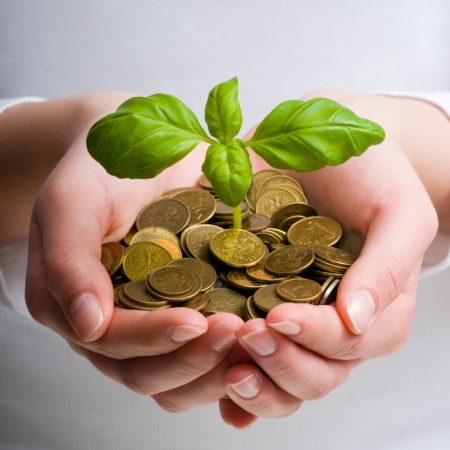 Ο δικαιούχος διασφαλίζει ότι οι δραστηριότητες κινητικότητας που πραγματοποιούνται  από τον εκάστοτε μεμονωμένο συμμετέχοντα είναι επιλέξιμες βάσει των κανόνων που  
παρατίθενται στον Οδηγό του Προγράμματος Erasmus+.
Δραστηριότητες κινητικότητας που πραγματοποιούνται και δεν εμφανίζουν συμμόρφωση με τους κανόνες που προσδιορίζονται στον Οδηγό Προγράμματος Erasmus+, όπως αυτοί συμπληρώνονται από τους κανόνες του Παραρτήματος III, θεωρούνται μη επιλέξιμες.
Επιλεξιμότητα δραστηριοτήτων κινητικότητας
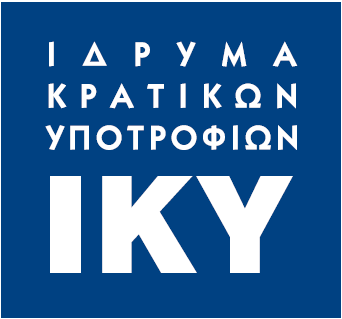 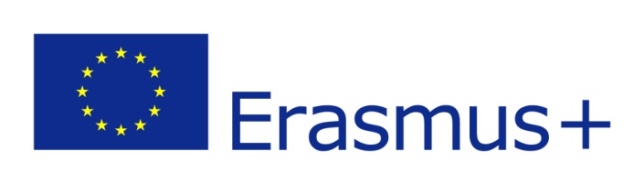 Χρηματοοικονομικοί κανόνες
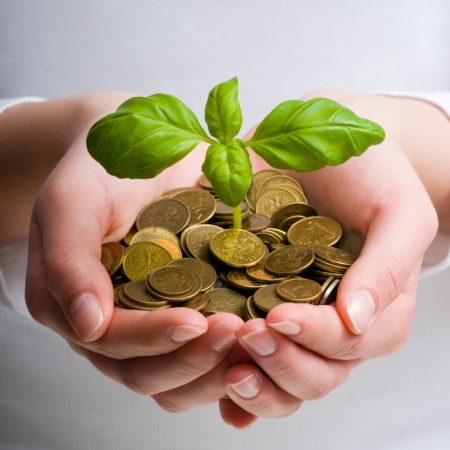 Η επιλέξιμη ελάχιστη διάρκεια των δραστηριοτήτων κινητικότητας, είναι η ελάχιστη διάρκεια της δραστηριότητας, εξαιρουμένης της χρονικής διάρκειας του ταξιδίου. (από 2 μέρες μέχρι 2 μήνες)
Επιχορήγηση για την κάλυψη των δαπανών ταξιδίου
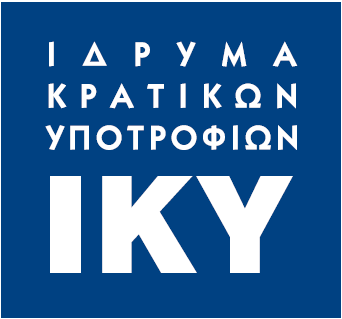 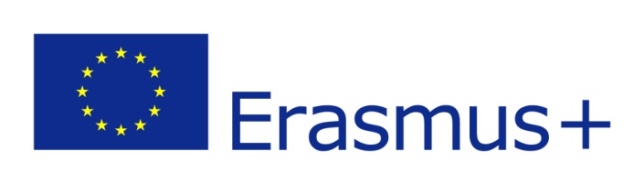 Χρηματοοικονομικοί κανόνες
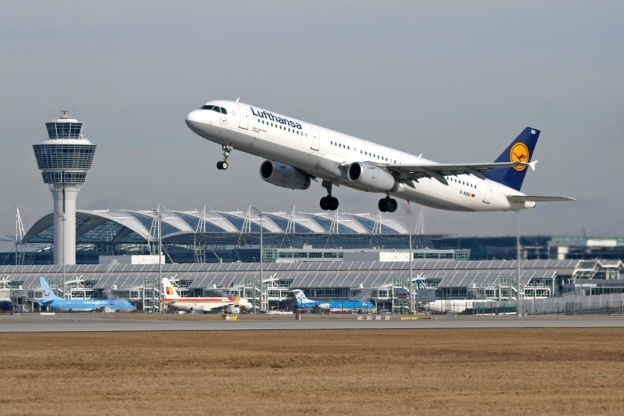 Ο δικαιούχος δηλώνει στο Εργαλείο Κινητικότητας (Mobility Tool) τον τόπο προέλευσης και τον τόπο διεξαγωγής της δραστηριότητας κινητικότητας στο πλαίσιο της οποίας έχει διατεθεί σε αυτόν επιχορήγηση για την κάλυψη των δαπανών ταξιδίου.
Επιχορήγηση για την κάλυψη των δαπανών ταξιδίου
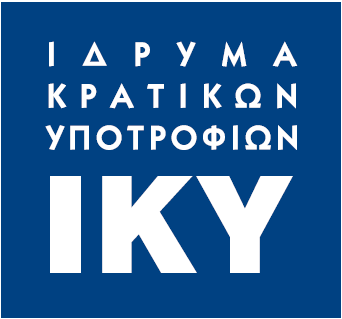 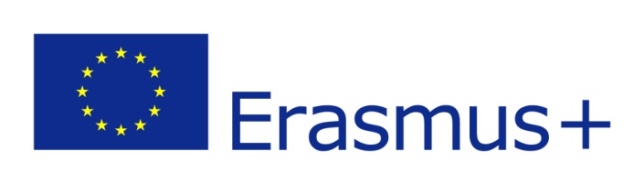 Χρηματοοικονομικοί κανόνες
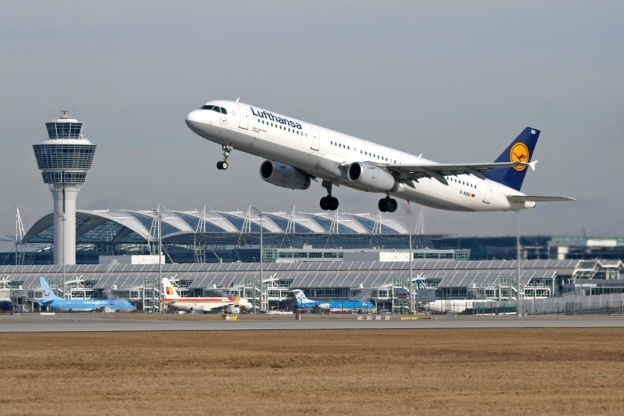 Εάν δεν πραγματοποιήθηκε μετακίνηση ή εάν οι δαπάνες ταξιδίου καλύφθηκαν από άλλες πηγές και όχι από πόρους του Προγράμματος Erasmus + ο δικαιούχος δηλώνει την περίπτωση αυτή στο Εργαλείο Κινητικότητας (Mobility Tool+) για κάθε δραστηριότητα κινητικότητας για την οποία τούτο ισχύει. Σε αυτή την περίπτωση, δεν χορηγείται επιχορήγηση για την κάλυψη των δαπανών ταξιδίου.
Επιχορήγηση για την κάλυψη των δαπανών ταξιδίου
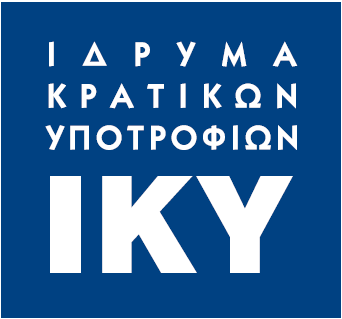 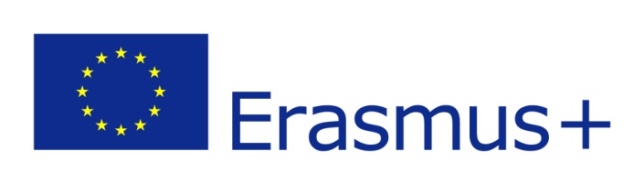 Χρηματοοικονομικοί κανόνες
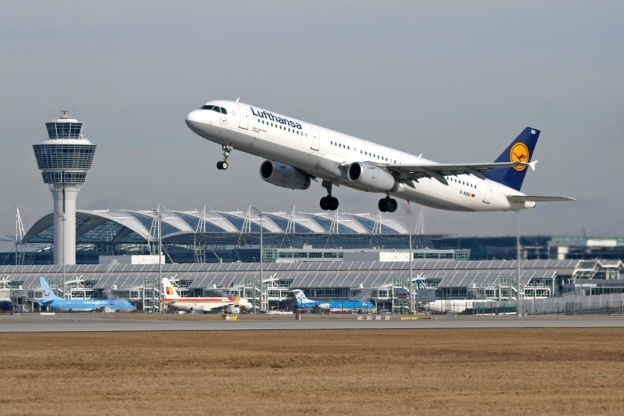 Για τον καθορισμό της εκάστοτε ζώνης χιλιομετρικής απόστασης, ο δικαιούχος χρησιμοποιεί το διαδικτυακό (online) μετρητή απόστασης που διατίθεται στο δικτυακό τόπο της Ευρωπαϊκής Επιτροπής. Το ποσό της επιχορήγησης για την κάλυψη των δαπανών ταξιδίου υπολογίζεται από το Εργαλείο Κινητικότητας (Mobility Tool+) βάσει του ισχύοντος ποσού χρηματοδοτικής συνεισφοράς ανά μοναδιαίο κόστος δαπάνης.
Επιχορήγηση για την κάλυψη των ατομικών δαπανών
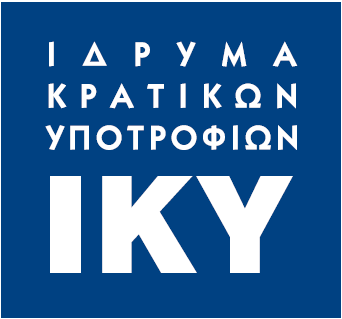 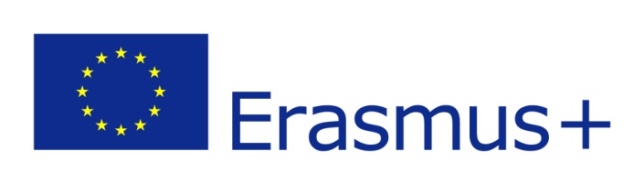 Χρηματοοικονομικοί κανόνες
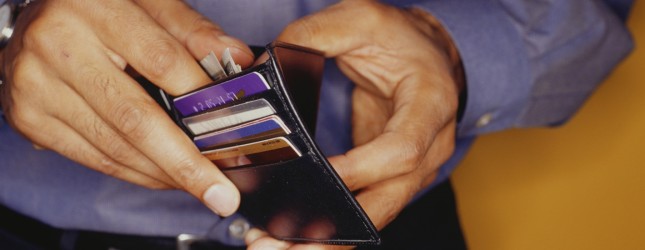 Ο δικαιούχος καταγράφει στο Εργαλείο Κινητικότητας (Mobility Tool+) τις ημερομηνίες έναρξης και λήξης των δραστηριοτήτων κινητικότητας που πραγματοποιούνται στο εξωτερικό.
Το ποσό της επιχορήγησης για την κάλυψη των ατομικών δαπανών υπολογίζεται από το Εργαλείο Κινητικότητας (Mobility Tool+) βάσει του ισχύοντος ποσού χρηματοδοτικής συνεισφοράς ανά μοναδιαίο κόστος δαπάνης.
Επιχορήγηση για την κάλυψη των οργανωτικών δαπανών
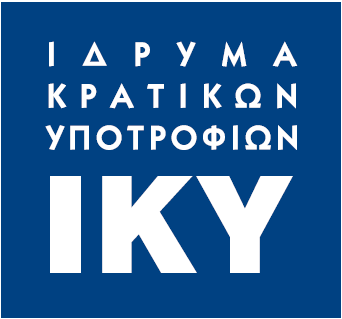 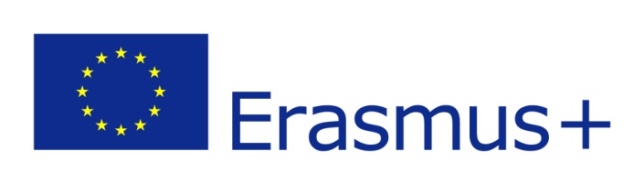 Χρηματοοικονομικοί κανόνες
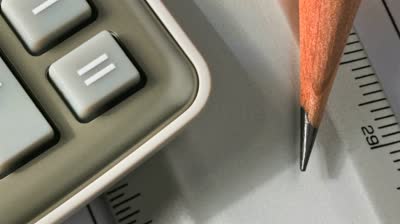 Το ποσό της επιχορήγησης υπολογίζεται βάσει του συνολικού αριθμού των δραστηριοτήτων κινητικότητας (π.χ. ανεξάρτητα από το αν ένας συμμετέχων έχει πραγματοποιήσει μια ή περισσότερες μετακινήσεις) .
Επιχορήγηση για την κάλυψη των διδάκτρων
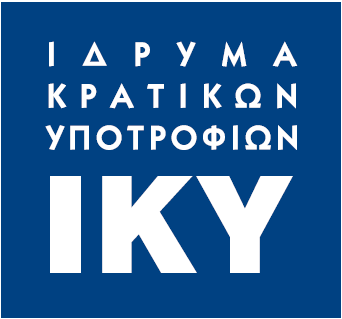 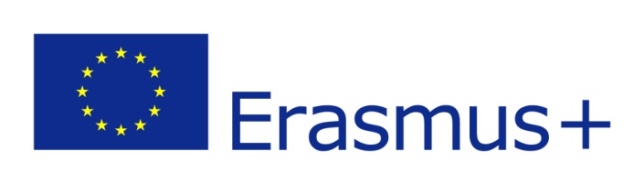 Χρηματοοικονομικοί κανόνες
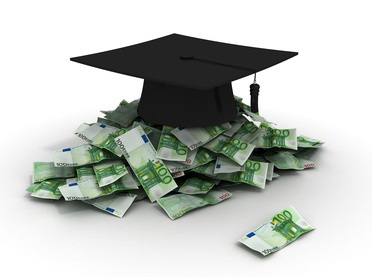 Ο δικαιούχος δηλώνει στο Εργαλείο Κινητικότητας (Mobility Tool+) για κάθε ένα συμμετέχοντα ξεχωριστά αν η κατάρτιση στο εξωτερικό πραγματοποιήθηκε κατόπιν εγγραφής σε δομημένο κύκλο μαθημάτων, για την παρακολούθηση του οποίου ήταν υποχρεωτική η καταβολή διδάκτρων, καθώς και τις ημερομηνίες έναρξης και λήξης των εν λόγω μαθημάτων. Για τον υπολογισμό της επιχορήγησης για την κάλυψη των διδάκτρων λαμβάνονται υπόψη μόνο οι ημέρες κατά τις οποίες πραγματοποιούνται τα μαθήματα.
Επιχορήγηση για την κάλυψη των διδάκτρων
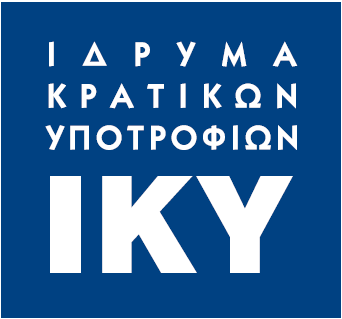 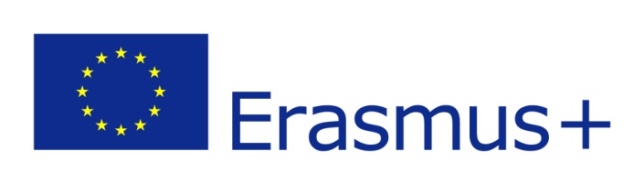 Χρηματοοικονομικοί κανόνες
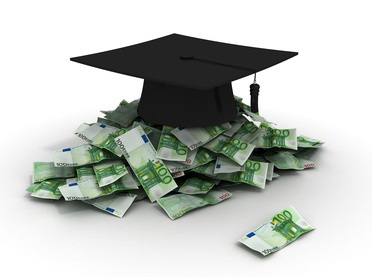 Το ποσό της επιχορήγησης για την κάλυψη των διδάκτρων υπολογίζεται από το Εργαλείο Κινητικότητας (Mobility Tool+) βάσει του ισχύοντος ποσού χρηματοδοτικής συνεισφοράς ανά μοναδιαίο κόστος δαπάνης.
Επιχορήγηση για άτομα με ειδικές ανάγκες
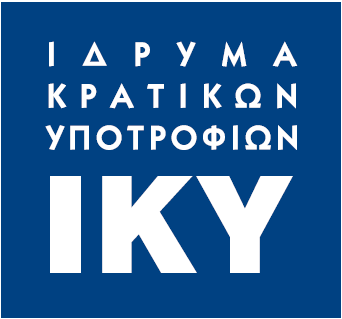 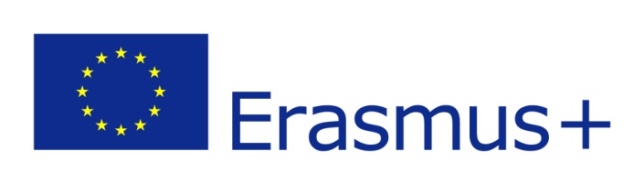 Χρηματοοικονομικοί κανόνες
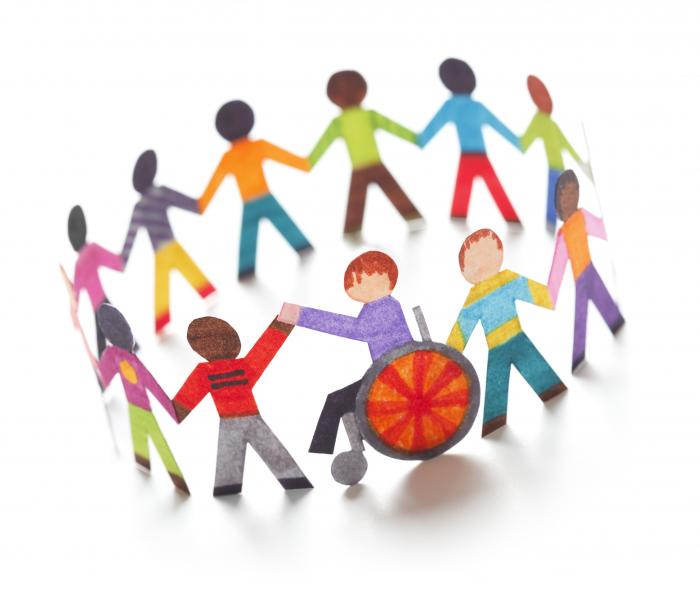 Ο δικαιούχος δηλώνει στο Εργαλείο Κινητικότητας (Mobility Tool+) αν διέθεσε πρόσθετη επιχορήγηση για άτομα με ειδικές ανάγκες σε οιοδήποτε εκ των συμμετεχόντων με ειδικές ανάγκες.
Στην περίπτωση αυτή, ο δικαιούχος δηλώνει στο Εργαλείο Κινητικότητας (Mobility Tool+) τον τύπο των πρόσθετων δαπανών, καθώς και το πραγματικό ποσό στο οποίο ανήλθαν οι πρόσθετες δαπάνες που πραγματοποιήθηκαν.
Μεταφορές κονδυλίων μεταξύ κατηγοριών προϋπολογισμού χωρίς τροποποίηση της σύμβασης
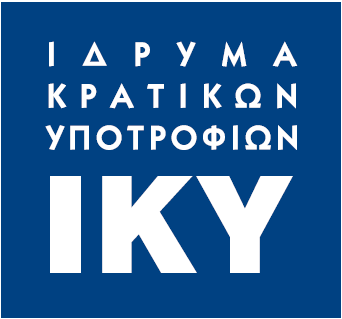 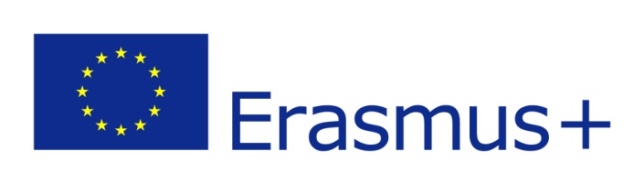 Χρηματοοικονομικοί κανόνες
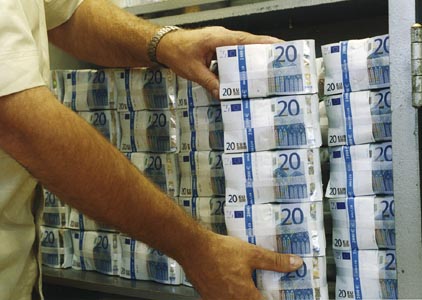 Ο δικαιούχος δύναται να μεταφέρει μέχρι και το 100% των κονδυλίων
επιχορήγησης για την κάλυψη οργανωτικών δαπανών στα κονδύλια επιχορήγησης για την κάλυψη δαπανών ταξιδίου και ατομικών δαπανών.
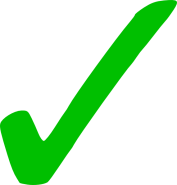 Μεταφορές κονδυλίων μεταξύ κατηγοριών προϋπολογισμού χωρίς τροποποίηση της σύμβασης
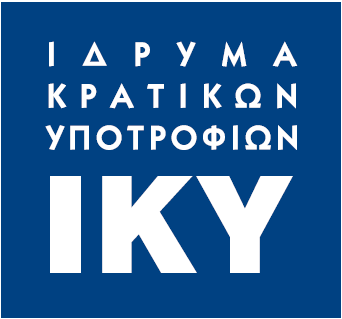 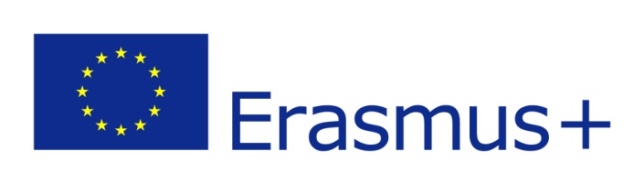 Χρηματοοικονομικοί κανόνες
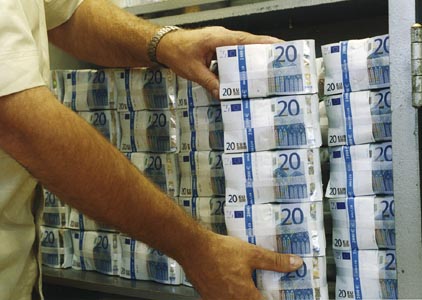 Ο δικαιούχος δε δύναται να μεταφέρει κονδύλια προϋπολογισμού στα κονδύλια επιχορήγησης για την κάλυψη οργανωτικών δαπανών.
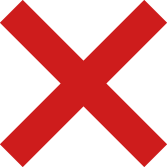 Μεταφορές κονδυλίων μεταξύ κατηγοριών προϋπολογισμού χωρίς τροποποίηση της σύμβασης
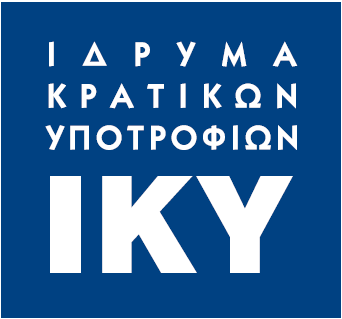 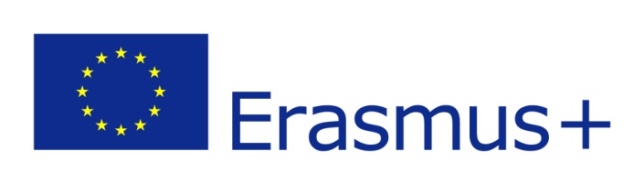 Χρηματοοικονομικοί κανόνες
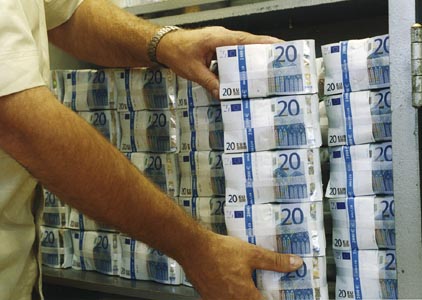 Ο δικαιούχος δύναται να μεταφέρει κονδύλια από οποιαδήποτε κατηγορία προϋπολογισμού στα κονδύλια επιχορήγησης για άτομα με ειδικές ανάγκες, ακόμα και στην περίπτωση που δεν είχαν αρχικά προβλεφθεί κονδύλια για άτομα με ειδικές ανάγκες, όπως ορίζεται στο Παράρτημα ΙΙ (Εγκεκριμένος Προϋπολογισμος).
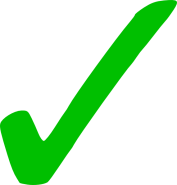 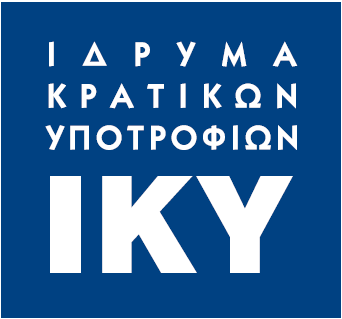 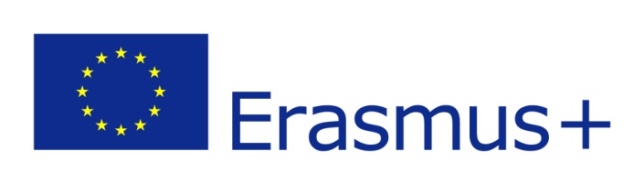 Προϋποθέσεις χορήγησης χρηματοδοτικής συνεισφοράς ανά μοναδιαίο κόστος δαπάνης
Στο πρόγραμμα Erasmus+ για τον υπολογισμό του ποσού επιχορήγησης ανά κατηγορία δαπάνης, γίνεται ευρεία χρήση της έννοιας  «μονάδα δαπάνης».
Εξαίρεση αποτελεί η κατηγορία επιχορήγησης για άτομα με ειδικές ανάγκες όπου εκεί υπολογίζονται οι πραγματικές δαπάνες (Real Cost).
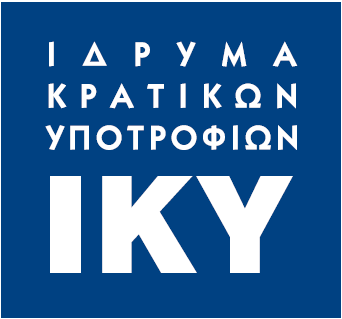 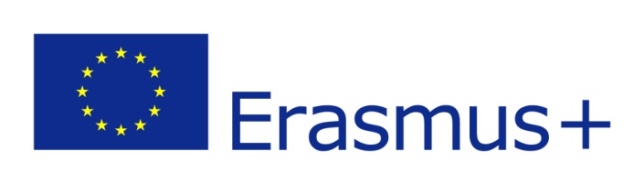 Προϋποθέσεις χορήγησης χρηματοδοτικής συνεισφοράς ανά μοναδιαίο κόστος δαπάνης
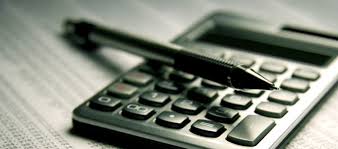 Παράδειγμα: Το κόστος μονάδας δαπάνης/ημέρα για κάλυψη διδάκτρων είναι 70 ευρώ.  Αν η επιμόρφωση είχε διάρκεια 6 ημέρες, τότε ποσό επιχορήγησης θα ανέλθει σε: 70 ευρώ x 6 ημέρες = 420 ευρώ
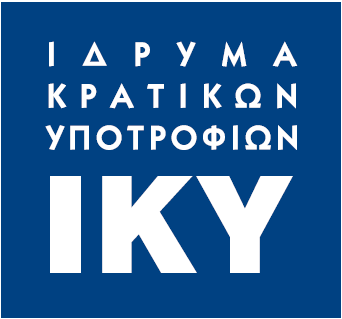 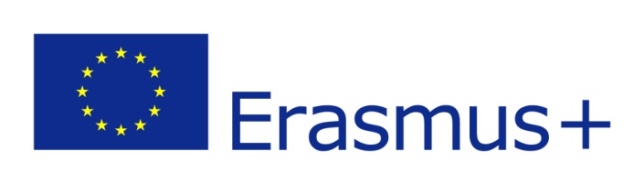 Προϋποθέσεις χορήγησης χρηματοδοτικής συνεισφοράς ανά μοναδιαίο κόστος δαπάνης
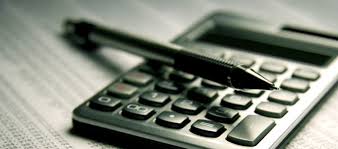 ο αριθμός των μονάδων για να είναι επιλέξιμος είναι απαραίτητο να πληροί τις ακόλουθες προϋποθέσεις
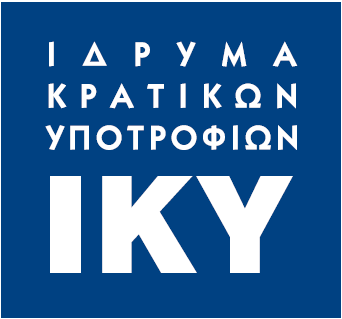 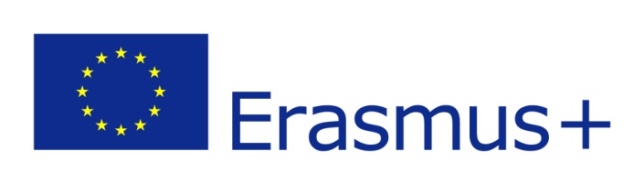 Να να έχουν πράγματι πραγματοποιηθεί ή παραχθεί κατά την περίοδο της διαρκείας του σχεδίου.
Να είναι απαραίτητες για την εκτέλεση του Σχεδίου ή να προκύπτουν από την εκτέλεση αυτού.
ο αριθμός των μονάδων πρέπει να ταυτοποιείται και να επαληθεύεται, συγκεκριμένα, να τεκμηριώνεται μέσω των αρχείων και των αποδεικτικών στοιχείων.
Προϋποθέσεις χορήγησης χρηματοδοτικής συνεισφοράς ανά μοναδιαίο κόστος δαπάνης
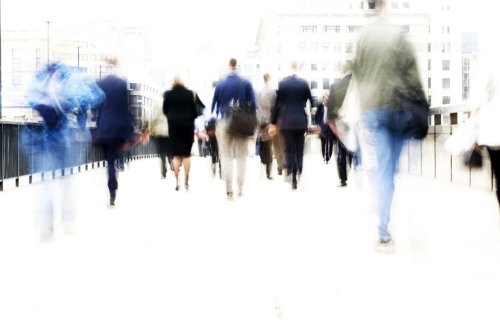 Ο αριθμός των επιλέξιμων δαπανών πρέπει να τεκμηριώνεται μέσω κατάλληλων δικαιολογητικών, ανάλογα με το είδος ελέγχου στον οποίο υποβάλλονται οι δικαιούχοι φορείς. Όλες οι πληροφορίες σχετικά με τα δικαιολογητικά, παραθέτονται στον Οδηγό Διαχείρισης για το Πρόγραμμα Erasmus+ τον οποίο θα λάβουν οι δικαιούχοι φορείς.
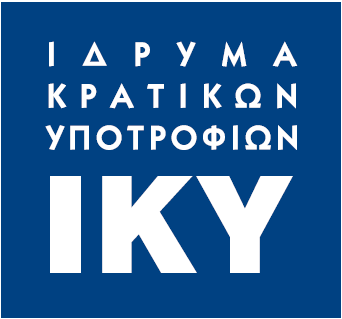 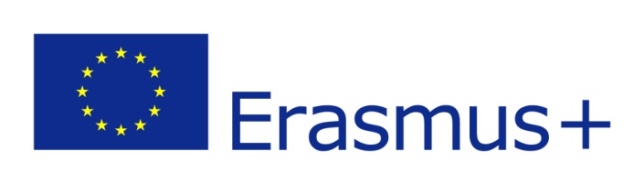 Προϋποθέσεις χορήγησης χρηματοδοτικής συνεισφοράς ανά μοναδιαίο κόστος δαπάνης
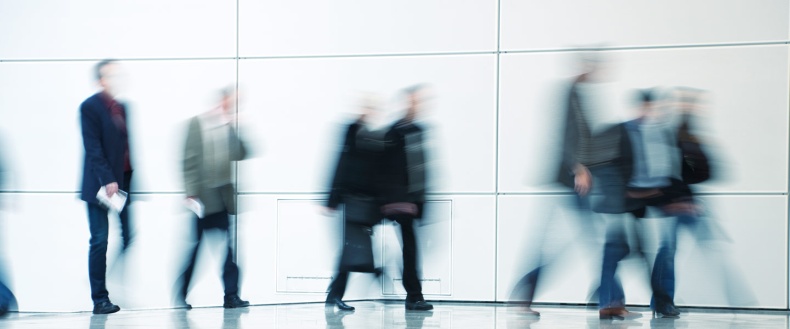 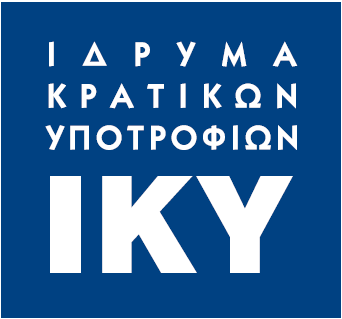 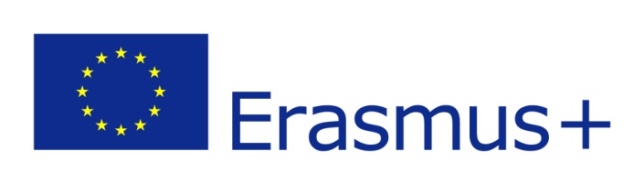 Ο δικαιούχος διασφαλίζει ότι οι δραστηριότητες κινητικότητας που πραγματοποιούνται από τον εκάστοτε μεμονωμένο συμμετέχοντα είναι επιλέξιμες βάσει των κανόνων που παρατίθενται στον Οδηγό του Προγράμματος Erasmus+ (π.χ.  επιλέξιμη διάρκεια, επιλέξιμος προορισμός).
για κάθε μη επιλέξιμη κινητικότητα γίνεται ανάκτηση των ποσών για όλες τις κατηγορίες προϋπολογισμού
Προϋποθέσεις χορήγησης χρηματοδοτικής συνεισφοράς ανά μοναδιαίο κόστος δαπάνης
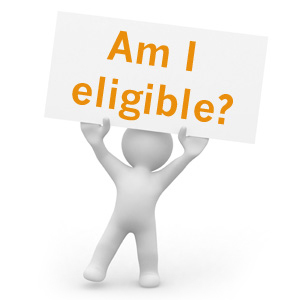 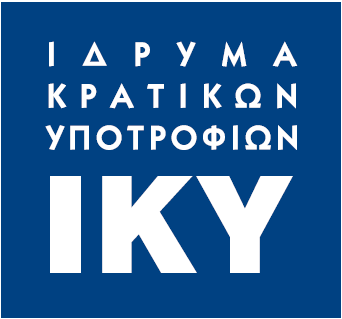 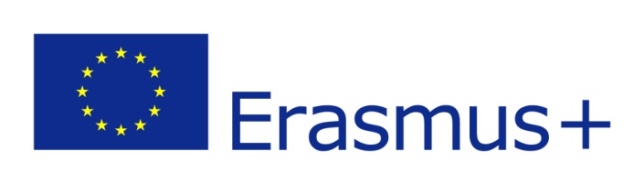 Έλεγχοι και δικαιολογητικά
Τρεις κατηγορίες ελέγχων
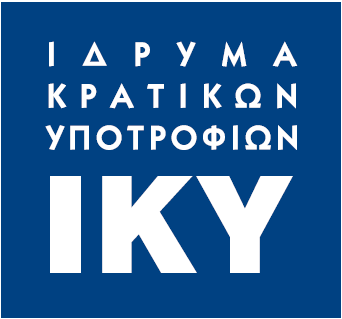 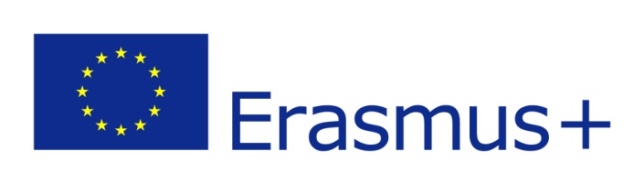 Έλεγχοι και δικαιολογητικά
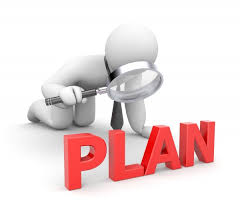 Επιτόπιος έλεγχος (On The Spot)
κατά τη διάρκεια της δράσης
Έλεγχος τελικής έκθεσης (Beneficiary Report)
Έλεγχος δικαιολογητικών (Desk check)
μετά το πέρας της δράση
Έλεγχος τελικής έκθεσης
Έλεγχος τελικής έκθεσης: έλεγχος που διενεργείται από την Εθνική Μονάδα Συντονισμού κατά το στάδιο της τελικής έκθεσης στις εγκαταστάσεις της Εθνικής Μονάδας Συντονισμού, προκειμένου να καθορισθεί το τελικό ποσό της επιχορήγησης το οποίο δικαιούται ο δικαιούχος. Ο εν λόγω έλεγχος διενεργείται σε κάθε περίπτωση.
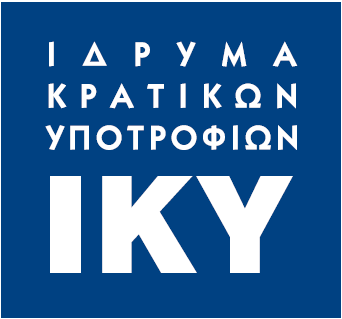 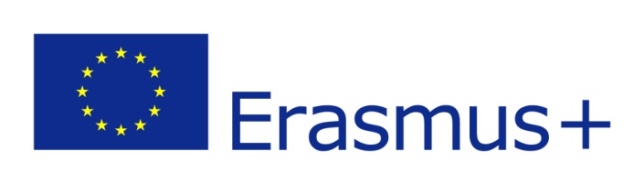 Έλεγχοι και δικαιολογητικά
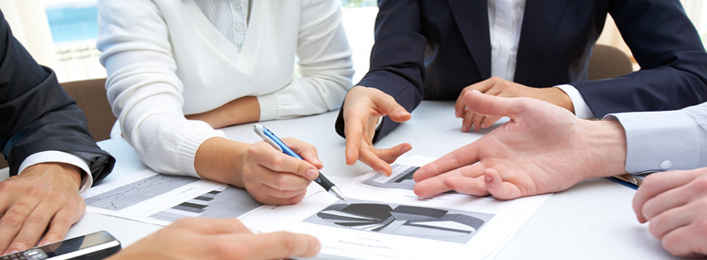 Δικαιολογητικά ελέγχου τελικής έκθεσης
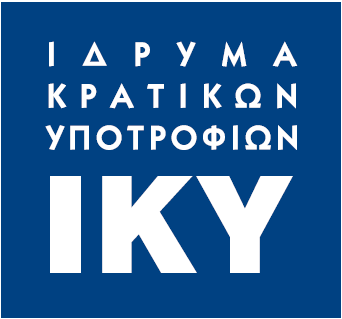 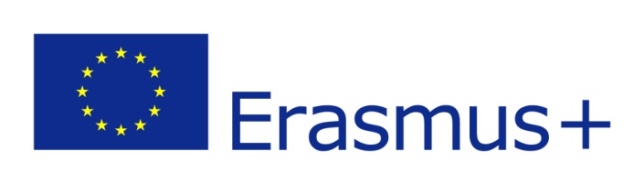 Έλεγχοι και δικαιολογητικά
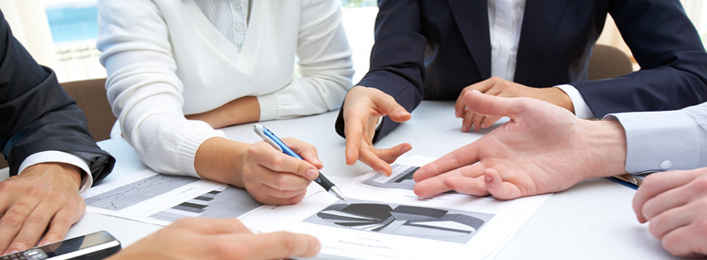 Υπεύθυνη δήλωση της Τελικής Έκθεσης υπογεγραμμένη από το νόμιμο εκπρόσωπο και με σφραγίδα του δικαιούχου φορέα.

 Αναλυτικό πρόγραμμα για την κάθε δραστηριότητα επιμόρφωσης που έλαβε χώρα στο εξωτερικό υπογεγραμμένο από το νόμιμο εκπρόσωπο του δικαιούχου.
Δικαιολογητικά ελέγχου τελικής έκθεσης
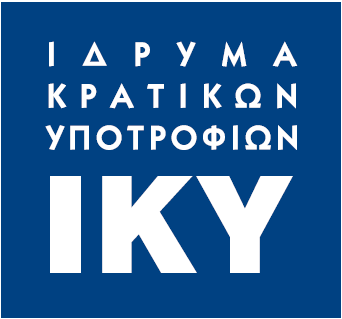 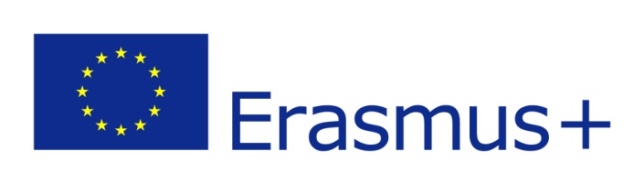 Έλεγχοι και δικαιολογητικά
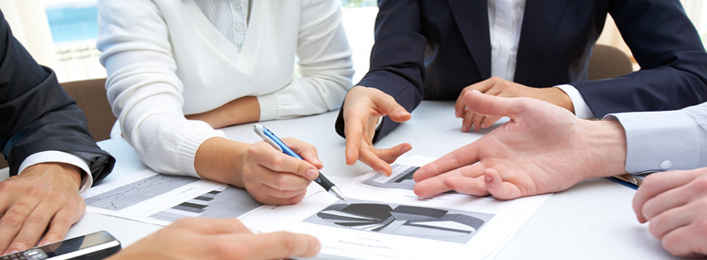 Αντίγραφο πρακτικού του συλλόγου διδασκόντων όπου αναγράφονται ονομαστικά τα μέλη του εκπαιδευτικού προσωπικού που επελέγησαν για να συμμετέχουν στις δραστηριότητες κινητικότητας καθώς και η ειδικότητά τους (π.χ. ΠΕ 02 ή φιλόλογος).

 Αντίγραφα των βεβαιώσεων συμμετοχής που έλαβαν οι εκπαιδευτικοί από τον/τους φορέα/φορείς παροχής επιμόρφωσης.
Έλεγχος δικαιολογητικών: ενδελεχής έλεγχος των δικαιολογητικών, ο οποίος πραγματοποιείται στις εγκαταστάσεις της Εθνικής Μονάδας Συντονισμού. Ο εν λόγω έλεγχος διενεργείται συνήθως κατά το στάδιο της τελικής έκθεσης ή μετά από το στάδιο αυτό, αν η Σύμβαση συμπεριλαμβάνεται στο δείγμα για τη διενέργεια ελέγχου δικαιολογητικών που απαιτείται από την Ευρωπαϊκή Επιτροπή, ή αν η Εθνική Μονάδα Συντονισμού συμπεριέλαβε τη Σύμβαση στο πλαίσιο της διενέργειας στοχευμένου ελέγχου δικαιολογητικών βάσει σχετικής εκτίμησης κινδύνου.
Έλεγχος δικαιολογητικών
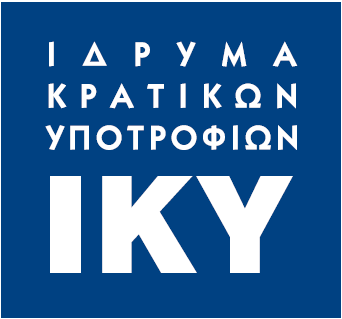 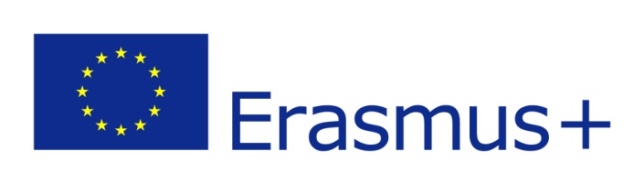 Έλεγχοι και δικαιολογητικά
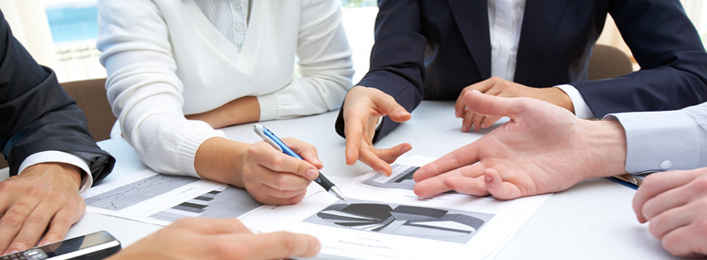 Δικαιολογητικά ελέγχου δικαιολογητικών
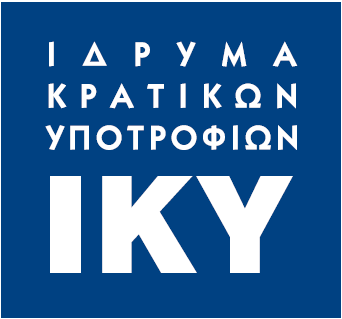 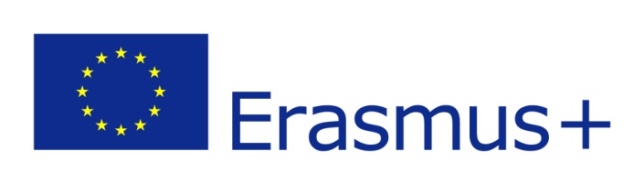 Έλεγχοι και δικαιολογητικά
Δικαιολογητικά ελέγχου δικαιολογητικών
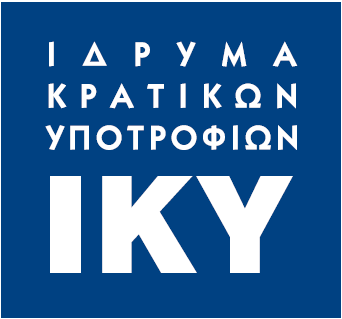 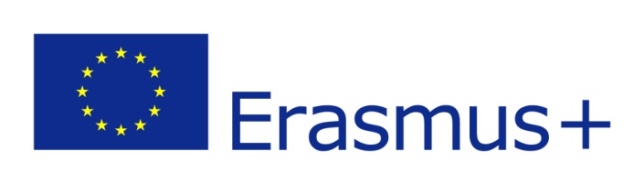 Έλεγχοι και δικαιολογητικά
Δικαιολογητικά ελέγχου δικαιολογητικών
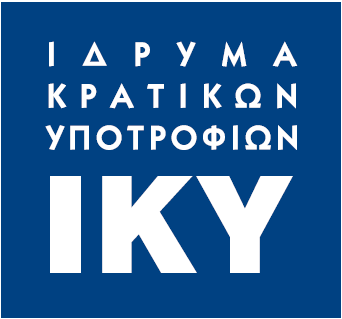 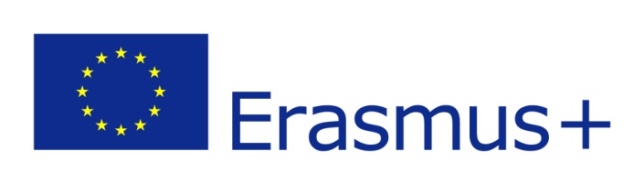 Έλεγχοι και δικαιολογητικά
Δικαιολογητικά ελέγχου δικαιολογητικών
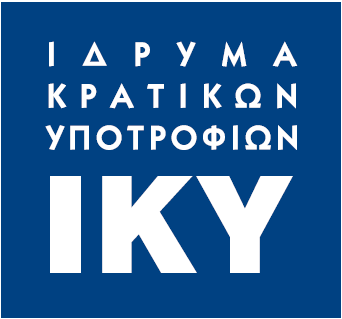 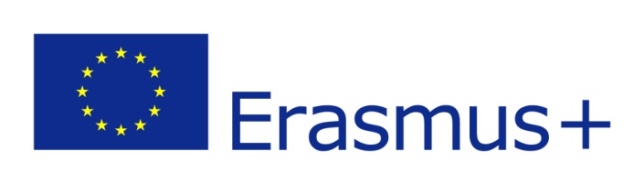 Έλεγχοι και δικαιολογητικά
Δικαιολογητικά ελέγχου δικαιολογητικών
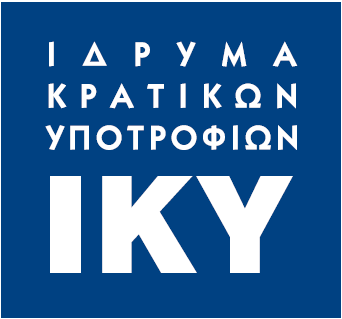 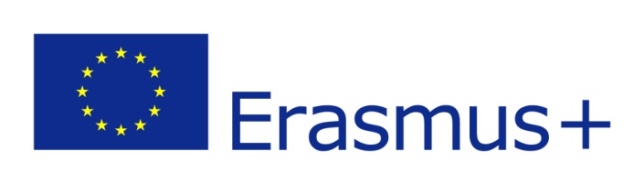 Έλεγχοι και δικαιολογητικά
Επιτόπιος έλεγχος: έλεγχος, ο οποίος διενεργείται στις εγκαταστάσεις του δικαιούχου – οργανισμού ή σε οποιεσδήποτε άλλες σχετικές με την εκτέλεση του Σχεδίου εγκαταστάσεις. Ο δικαιούχος δύναται να υποβληθεί σε επιτόπιο έλεγχο αν η Σύμβαση συμπεριλαμβάνεται στο δείγμα για τη διενέργεια επιτόπιων ελέγχων που απαιτούνται από την Ευρωπαϊκή Επιτροπή, ή αν η Εθνική Μονάδα Συντονισμού συμπεριέλαβε τη Σύμβαση στο πλαίσιο της διενέργειας στοχευμένου επιτόπιου ελέγχου βάσει σχετικής εκτίμησης κινδύνου.
Επιτόπιος έλεγχος
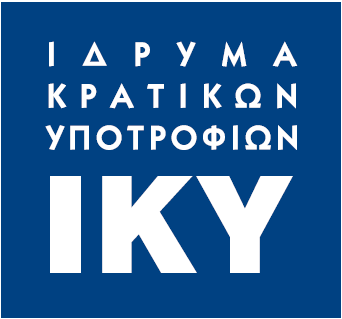 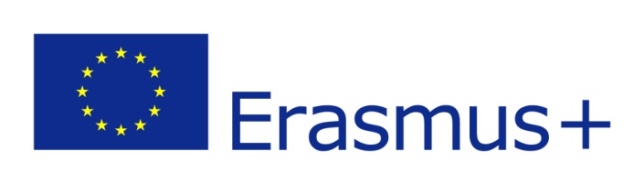 Έλεγχοι και δικαιολογητικά
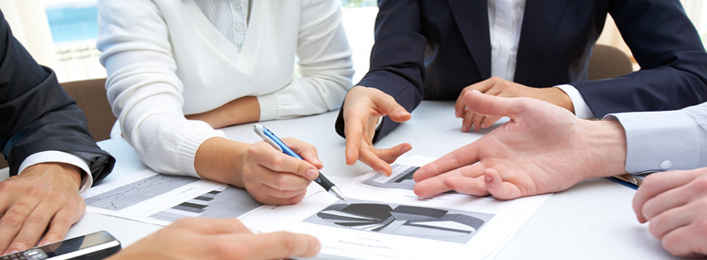 Δικαιολογητικά επιτόπιου ελέγχου
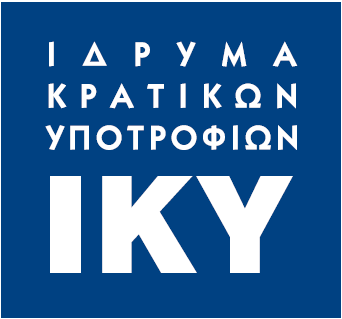 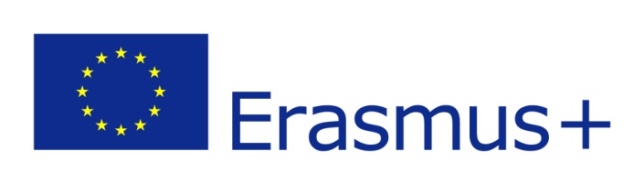 Έλεγχοι και δικαιολογητικά
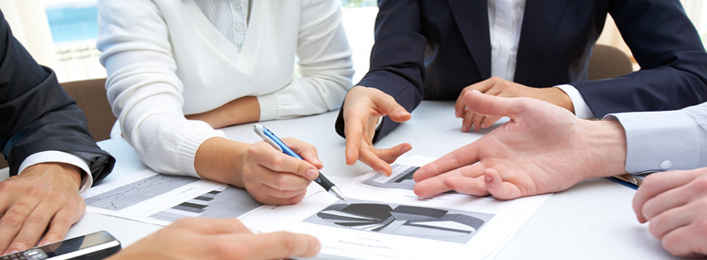 βλέπε δικαιολογητικά ελέγχου δικαιολογητικών
κατά τη διάρκεια της δράσης: έλεγχος που πραγματοποιείται
κατά την υλοποίηση του Σχεδίου
Επιτόπιος έλεγχος
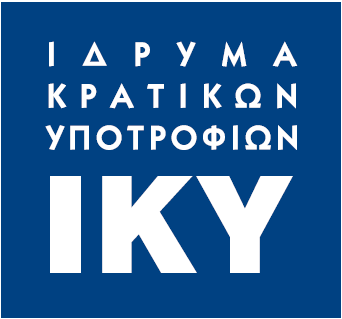 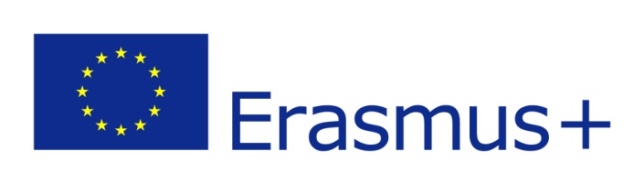 Έλεγχοι και δικαιολογητικά
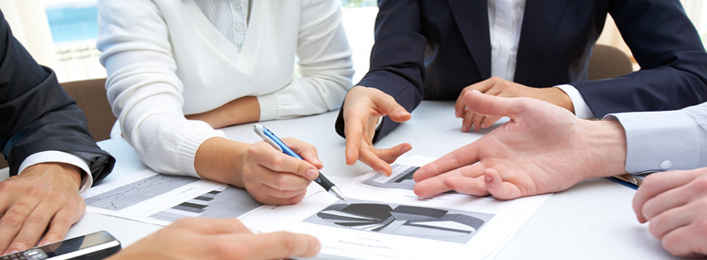 μετά τη δράση: έλεγχος που πραγματοποιείται μετά τη λήξη του Σχεδίου και συνήθως, μετά τον έλεγχο της τελικής έκθεσης
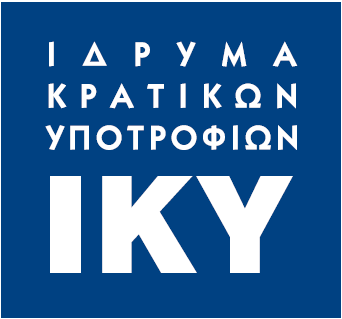 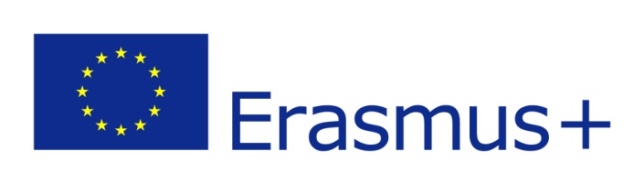 Ο δικαιούχος φορέας οφείλει να φυλάσσει στο αρχείο του για πέντε (5) έτη όλα τα παραστατικά/αποδεικτικά στοιχεία που προβλέπει η σύμβαση για την αιτιολόγηση της χρηματοδότησης που του χορηγήθηκε.
Έλεγχοι και δικαιολογητικά
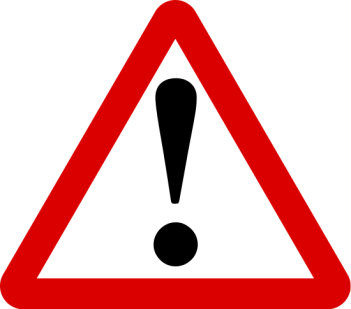 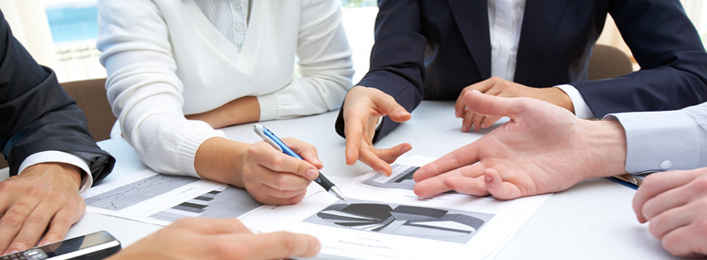 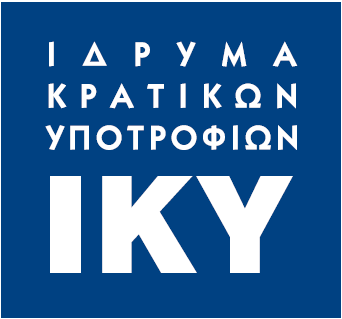 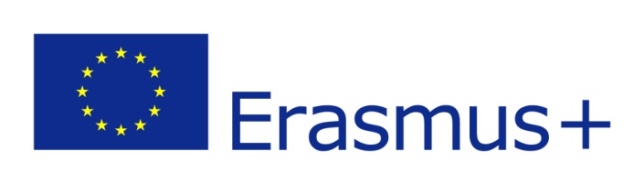 Σας ευχαριστώ!